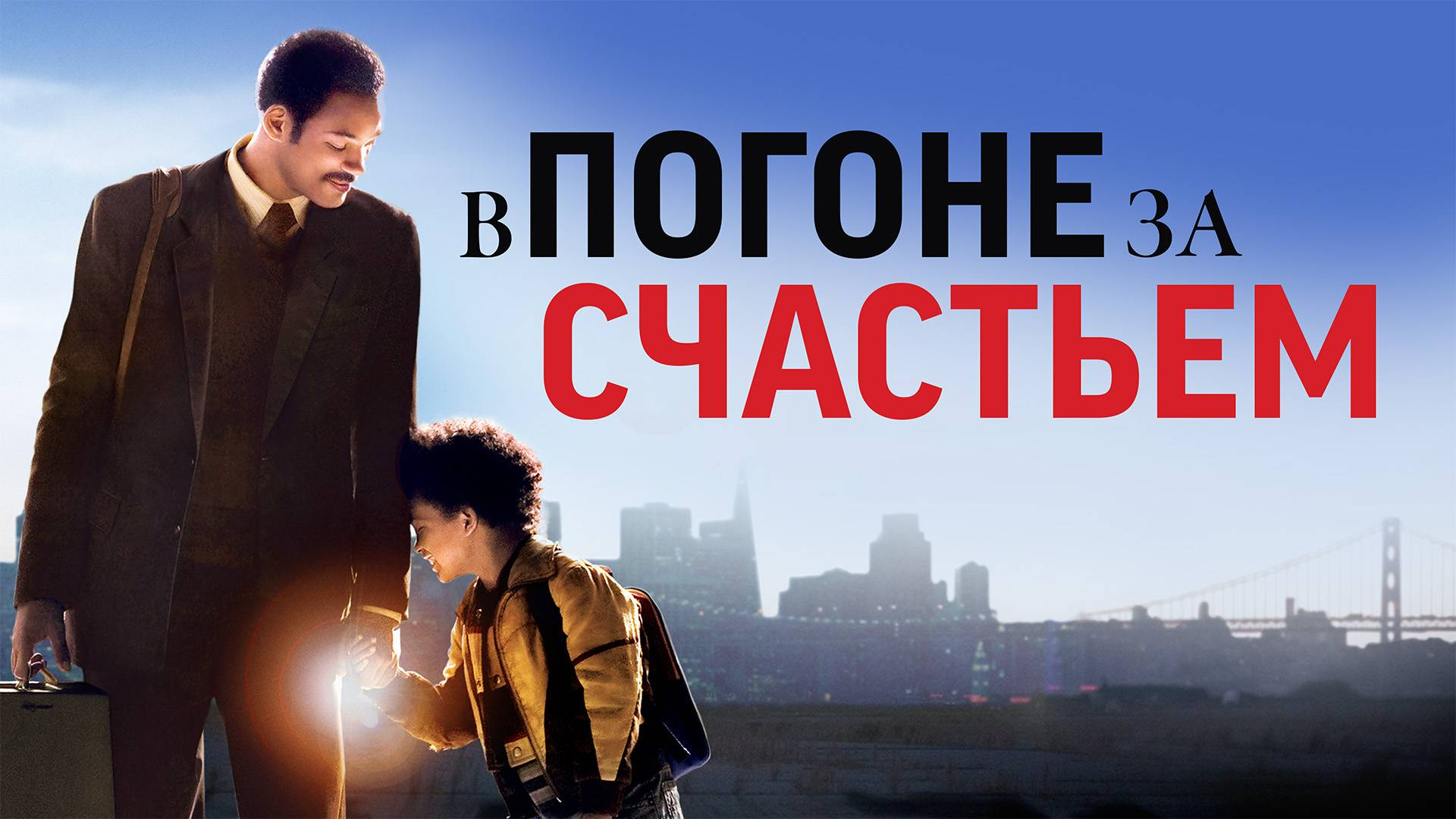 ‹#›
[Speaker Notes: Всем привет, народ! Ууууххх!
Йоу, ребята! Кто смотрел этот фильм? Найс. 
В погоне за счастьем - мой любимый фильм. 

О чем он вкратце - чел ебашит на работе как не в себя, но дело, которым он горит - не выстреливает и происходит полная хуйня, где он с сыном остается жить на улице, бабки кончаются и надо как-то крутиться.Сразу спойлер - он нашел охуенную работу и у него все получилось. В общем - история о том, как не унывать и искать “новые способы жить”, как учиться критически мыслить и в моменте принимать важные решения.
Я считаю, за это надо выпить! Пиии]
Дисклеймер
‹#›
[Speaker Notes: Коротко - дисклеймер.
Сегодня я будут рассказывать о проблеме исходя из личного опыта. Все совпадения случайны. Могут быть согласные и несогласные. Для кого-то это будет жиза, а кто-то скажет, что я долбоеб. Но честно - мне как-то похую.]
В погоне за счастьем
‹#›
[Speaker Notes: Чюваки, бывает такое, что ты приходишь на работу на новый проект и тебе говорят что-то в духе “Это жизненно важный проект, это матч-поинт для нашей команды, это минералка после бухича для нашего похмелья”? И ты такой заряженный ебашишь на проекте и все классно и ты счастливый и кажется, что ты догнал его это “счастье”. Но в какой-то момент приходит осознание - ты сидишь на этом проекте уже два года, на демо говорят, что все, что вы делаете какая-то хуйня и проект переписывается с нуля с “новой жизненно важной концепцией” уже 4-ый раз. Не кажется ли, что это уже не “погоня за счастьем”, а…]
В погоне за счастьем
Я делаю хуйню
‹#›
[Speaker Notes: Я делаю хуйню.*Аплодисменты*]
Ты кто такой?
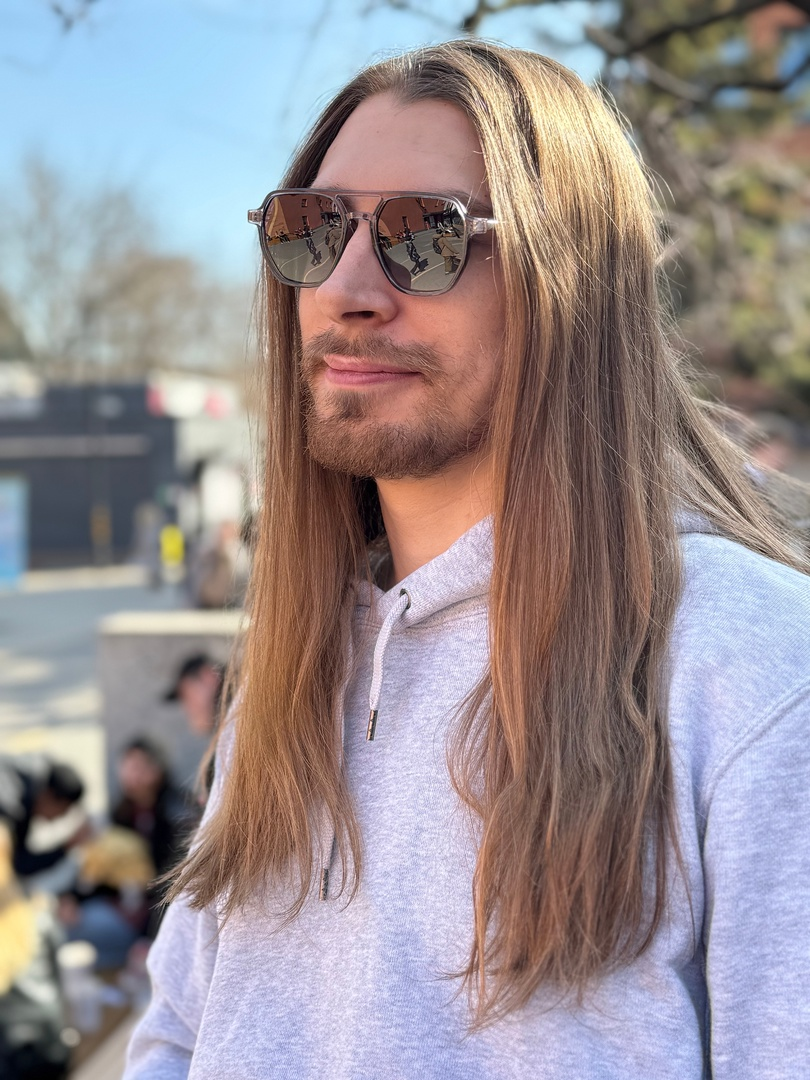 Работаю в кровавом энтерпрайзе;
Илья “Оловян” Оловянников
‹#›
Ты кто такой?
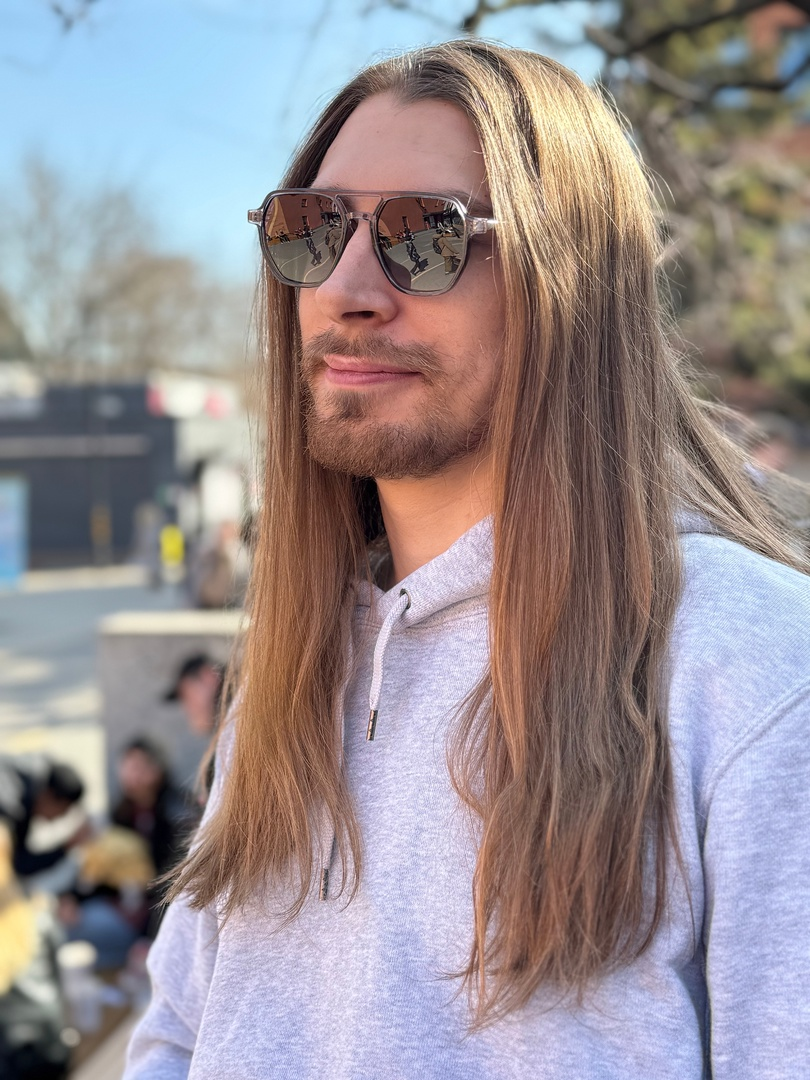 Работаю в кровавом энтерпрайзе;
Помню narod.ru и uCoz;
Илья “Оловян” Оловянников
‹#›
Ты кто такой?
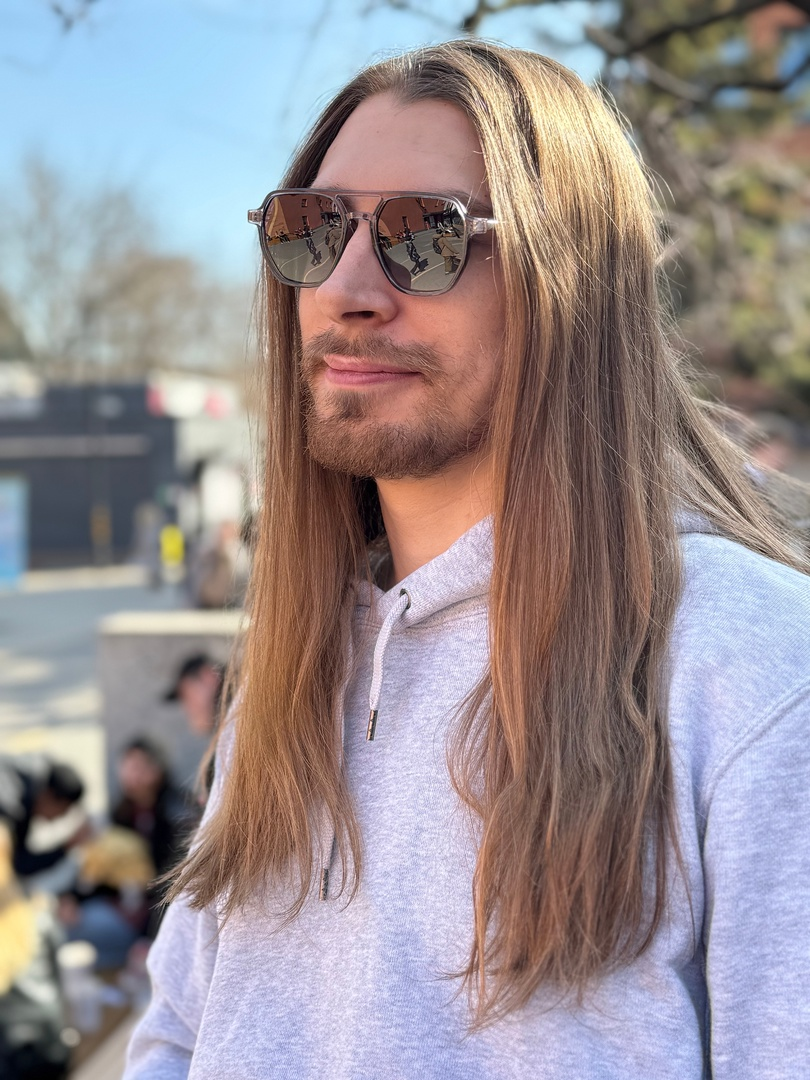 Работаю в кровавом энтерпрайзе;
Помню narod.ru и uCoz;
Панк-рок, нахуй!;
Илья “Оловян” Оловянников
‹#›
Ты кто такой?
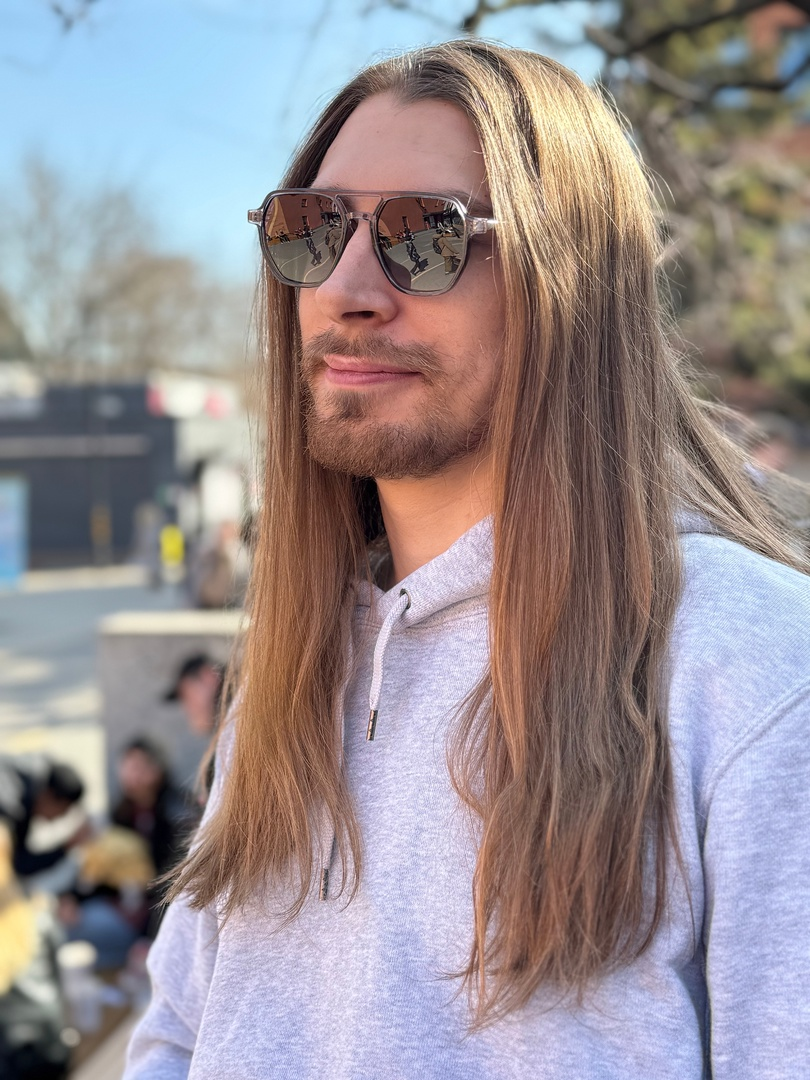 Работаю в кровавом энтерпрайзе;
Помню narod.ru и uCoz;
Панк-рок, нахуй!
Делаю MoscowJS;
Илья “Оловян” Оловянников
‹#›
Для кого
Мечтательные джуны и вкатыши;
Переживательные миддлы, которые хотят расти;
Тимлиды и прочие рукли, которым важно;
‹#›
[Speaker Notes: Для кого сегодня мой доклад:- Для джунов, джунчиков, джуниорчиков, утютю и вкатунов в ИТ, которые романтизируют создание “пользовательских продуктов”; Есть тут такие ребята? Да? Здарова!
- Для чуваков, которые хотят расти как техспецы и стараются делать свои решения максимально SOLID’ными; Есть тут заряженные спецы? Круто!
- Для тех, кто переживает о том, как их продукт будет работать, какую ОС они получат от пользователей и какой пизды вставит им их руководитель; Есть тут руководители, продакт-оуенеры? Ты? Ты кто? Продакт(проджект итп)? Дима тут делал как-то доклад про хуевого продакта. Ты такой? Да? Иди нахуй тогда!]
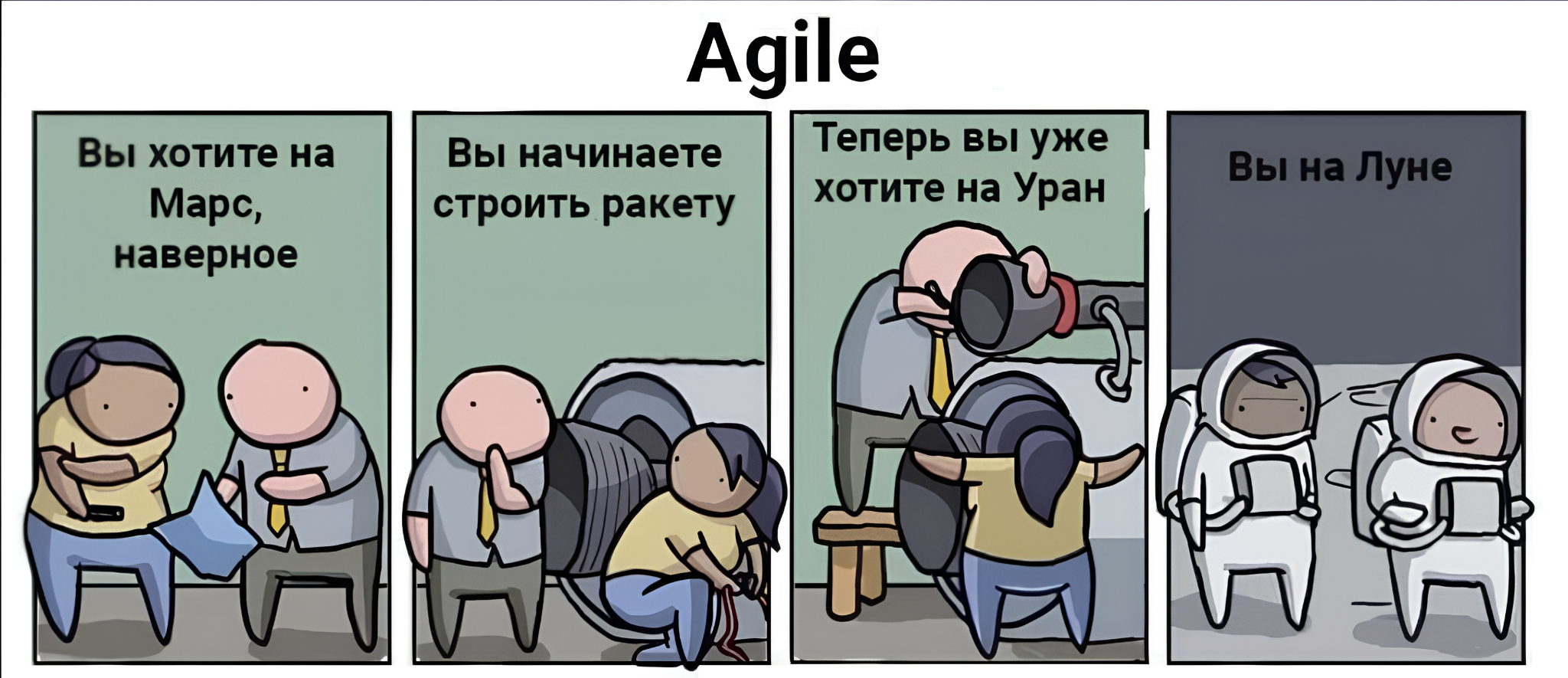 ‹#›
[Speaker Notes: Знакомая хуйня? Ееее, эджайййииил! Еееее, агил нахуй!))))

Поднимите руку, кто работает в компании по Эджайлу? А ты? У вас как устроено?В общем и целом - Agile это гибкая методология разработки и управления проектом]
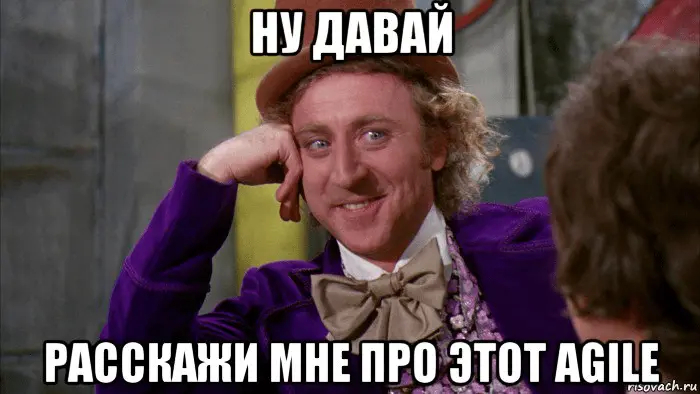 ‹#›
[Speaker Notes: Да-да. все тут такие крутые, все работают по скраму, применяют “эджайл”, все уже знают что это такое. Но я скажу, что не знаете, потому-что в каждой квартире свои командиры. У нас например ебейший SBERGILE 4.0, нахуй. В Газпроме что? Тоже какой-нибудь GPBGILE 9000? А в тиньке? T-Джайл? 

Ну вообще Agile это круто, когда вас распиздяев дохуя, бизнес хочет вчера, надо как-то работать, еще бы и метрики собирать, еще и бизнес-требования каждый раз менять. Вот она - гибкая методология!]
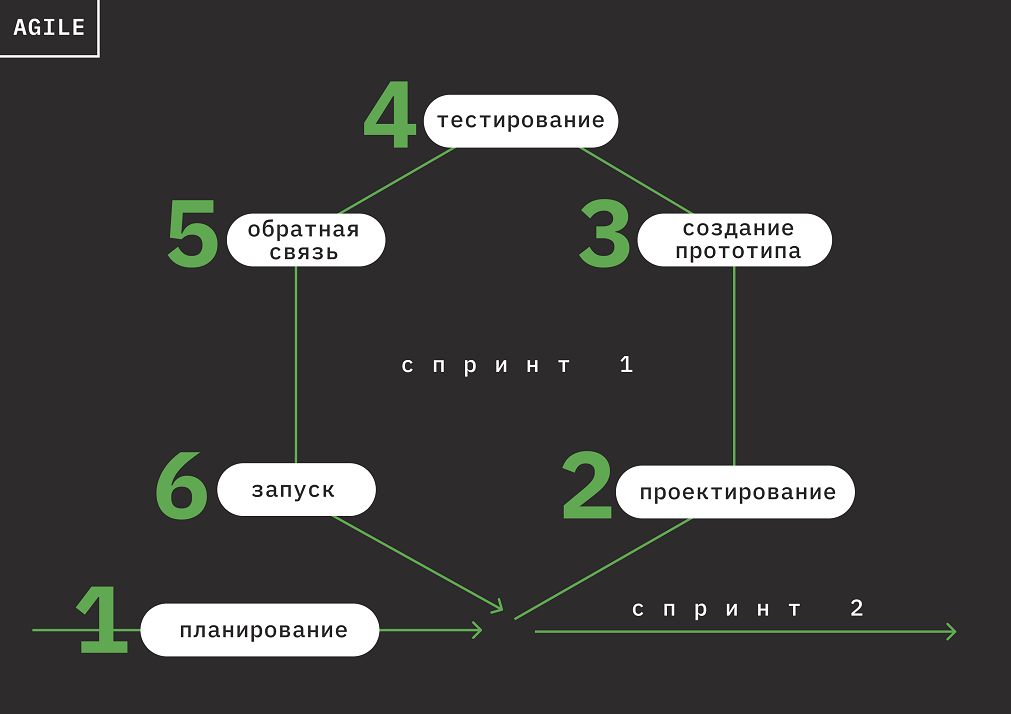 ‹#›
[Speaker Notes: Так шо це за аджайл в кратце?

Мы что-то планируем, что-то там проектируем, где-то там создаем какой-то там прототип, че-то там тестируем, проводим демо для бизнеса/пользователей, собираем обратную связь и релизим функционал. И так по кругу из спринта в спринт, из года в год.

Ну посмотрите какой охуенный Гексагон, ебать какой красивый.Ну звучит охуеено, правда? Просто следуй схеме и PROFIT!Но есть мааааааленькая проблемка]
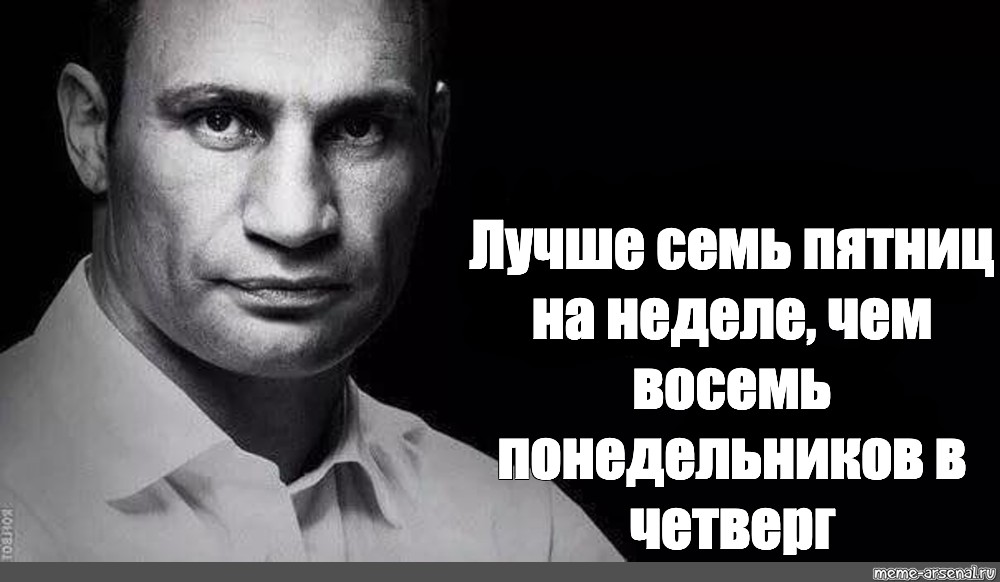 ‹#›
[Speaker Notes: Семь ебучих пятниц - это когда вы делаете одно, завтра другое, послезавтра третье; Любой менеджер щас в зале такой “это эджайл, динамические требования, приоритезация”.Да это блять какая-то хуйня! Вы потом такие - так, эта кнопка делает то, что вчера, а сегодня надо чтобы она уже делала пятое-десятое.Мда, эти разработчики постоянно баги плодят, как специально! Есть такое? Знакомо?]
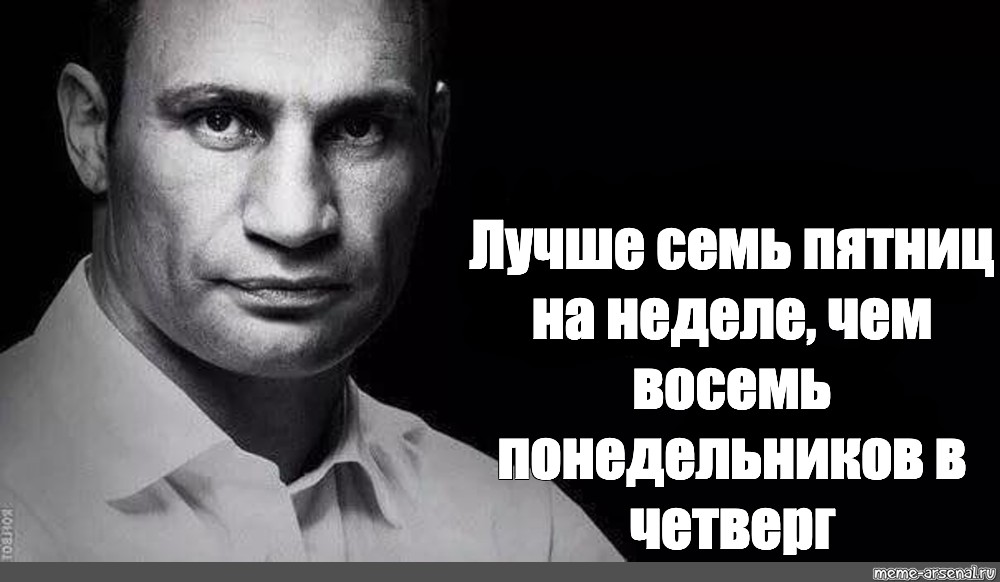 Это AGILE!
Это динамические требования!
Это приоритезация!
‹#›
[Speaker Notes: Семь ебучих пятниц - это когда вы делаете одно, завтра другое, послезавтра третье; Любой менеджер щас в зале такой “это эджайл, динамические требования, приоритезация”.Да это блять какая-то хуйня! Вы потом такие - так, эта кнопка делает то, что вчера, а сегодня надо чтобы она уже делала пятое-десятое.Мда, эти разработчики постоянно баги плодят, как специально! Есть такое? Знакомо?]
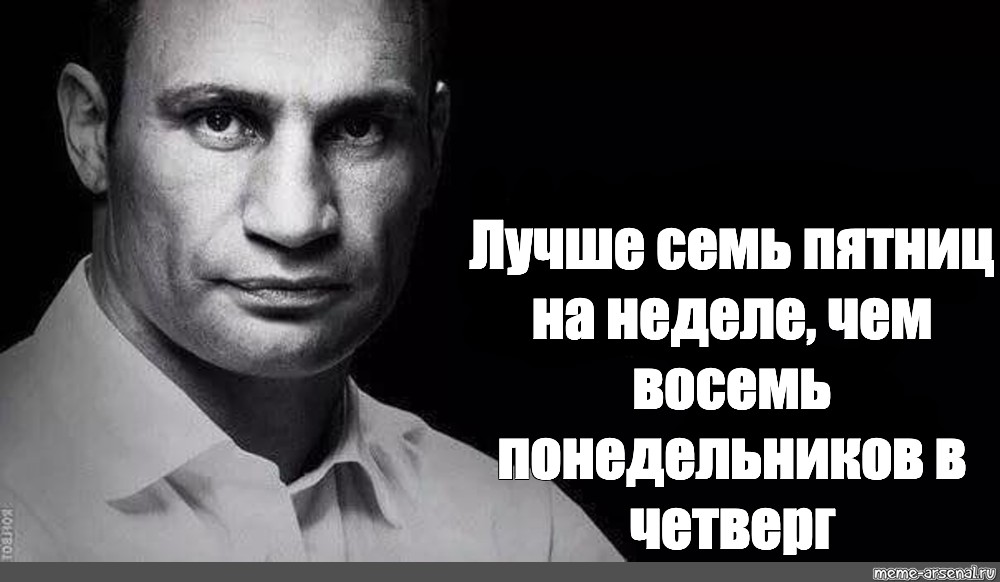 Это AGILE!
Это динамические требования!
Это приоритезация!
‹#›
[Speaker Notes: Семь ебучих пятниц - это когда вы делаете одно, завтра другое, послезавтра третье; Любой менеджер щас в зале такой “это эджайл, динамические требования, приоритезация”.Да это блять какая-то хуйня! Вы потом такие - так, эта кнопка делает то, что вчера, а сегодня надо чтобы она уже делала пятое-десятое.Мда, эти разработчики постоянно баги плодят, как специально! Есть такое? Знакомо?]
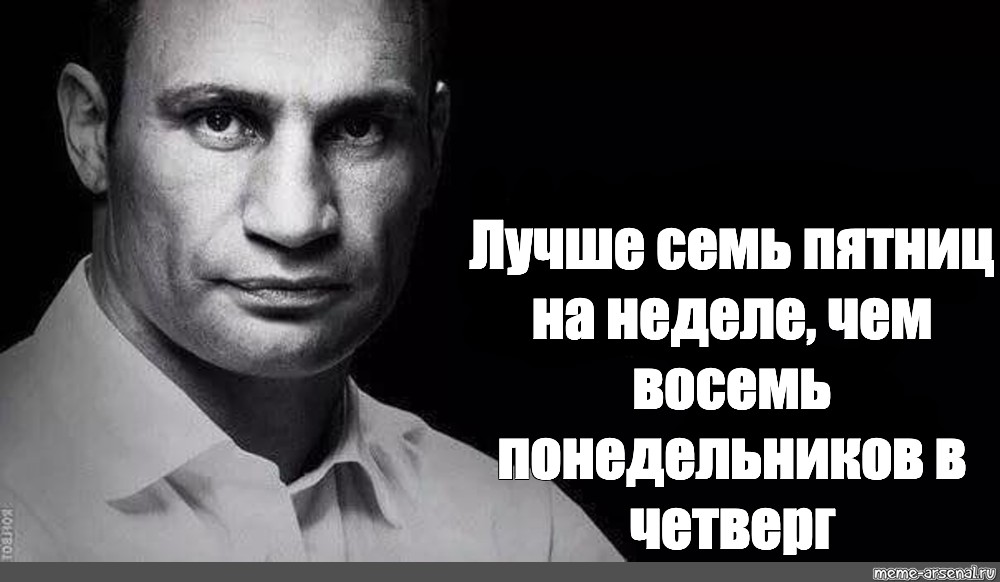 Это AGILE!
Это динамические требования!
Это приоритезация!
ЭТО КАКАЯ-ТО ХУЙНЯ
‹#›
[Speaker Notes: Семь ебучих пятниц - это когда вы делаете одно, завтра другое, послезавтра третье; Любой менеджер щас в зале такой “это эджайл, динамические требования, приоритезация”.Да это блять какая-то хуйня! Вы потом такие - так, эта кнопка делает то, что вчера, а сегодня надо чтобы она уже делала пятое-десятое.Мда, эти разработчики постоянно баги плодят, как специально! Есть такое? Знакомо?]
История из жизни
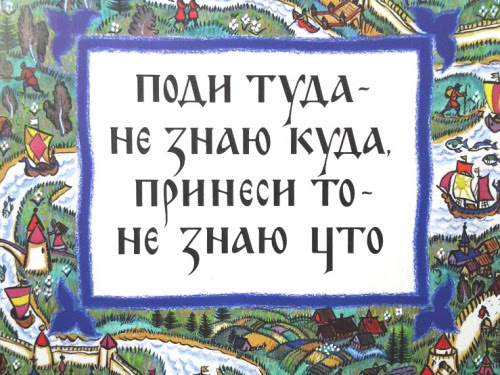 ‹#›
[Speaker Notes: Короче, делаем проект на работе - конечно он NDA, как и многое, щас я вам расскажу суть.Делаем календарь с задачами по типу “гугл календаря”, но под специфику бизнеса. Аналитик и дизайнер брифанули заказчика, сделали макеты, вроде все согласовали. Пилим проект несколько месяцев, регулярно доставляя новые фичи, сделали с умом, чтобы можно было без боли масштабировать, ведь “проект нужен пиздец как, сам ГО ждет когда можно будет потрогать”. Ну и мы такие на энтузиазме делаем все ахуйительно.]
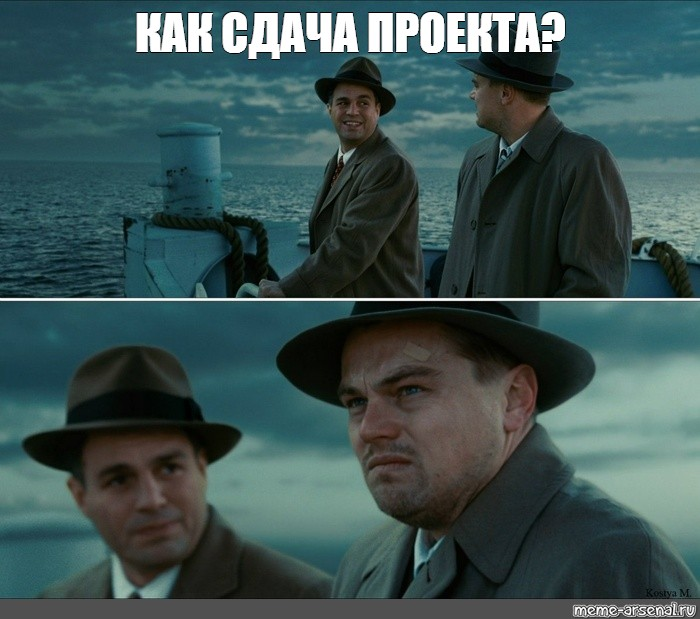 ‹#›
[Speaker Notes: День “ИКС” - мы сдаем проект, а нам говорят - не, какая-то хуйня. Это не удобно, тут не хватает. Да и учиться новому нам вообще неохота, будем использовать то, что раньше.]
Давай по новой, Миша
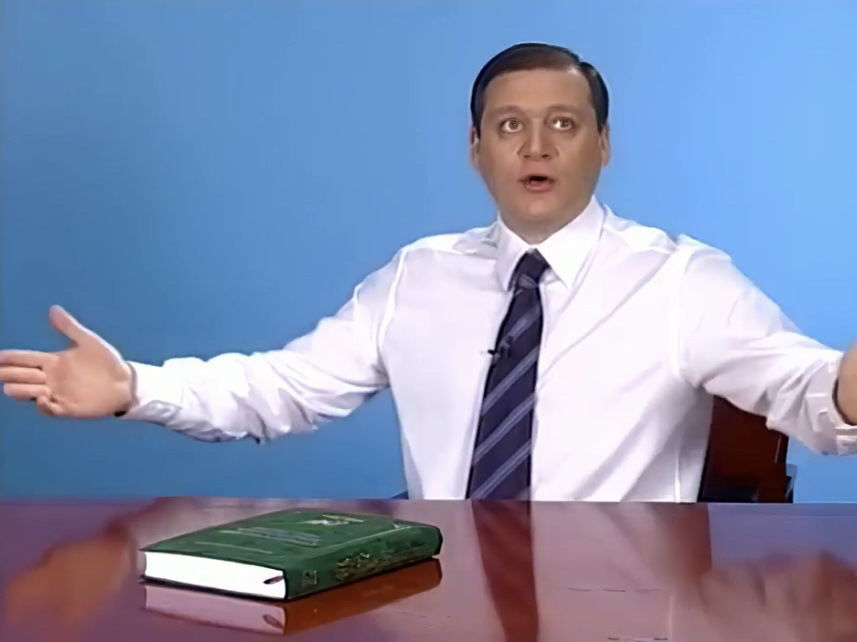 ‹#›
[Speaker Notes: Продакт нам говорит - поцоны, не расстраивайтесь. Щас мы концепцию перепридумаем и сделаем точно качественно, как надо!]
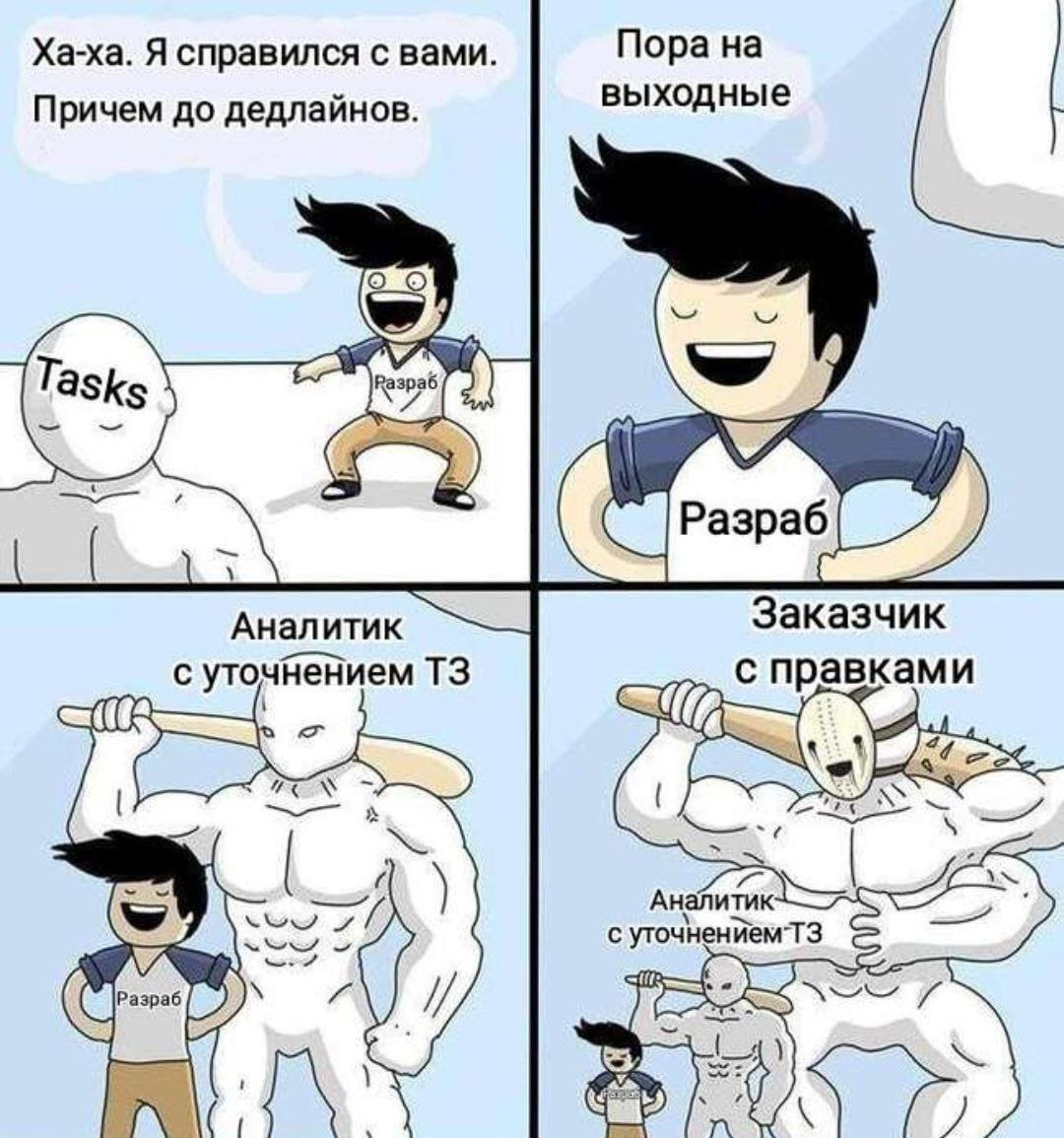 ‹#›
[Speaker Notes: Только надо за три месяца все сделать.Надо будет поработать без выходных.Как сделаем - отдохнем, обещаю!]
Я календарь переверну
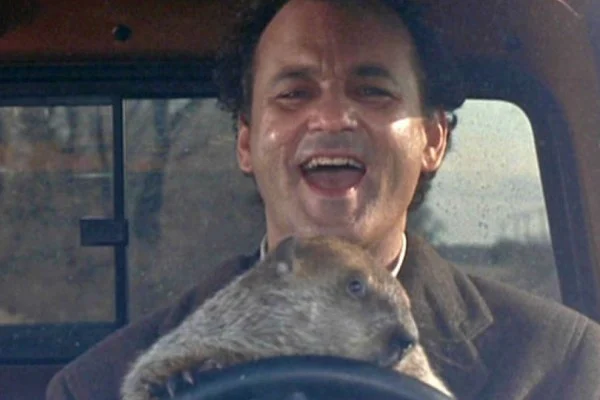 ‹#›
[Speaker Notes: И вот уже два ебаных года мы делаем одно и тоже - под разным соусом.Нет, вы не поймите меня неправильно, недавно мы таки зарелизили эту хуйню и кажется, что ей даже начали пользоваться.]
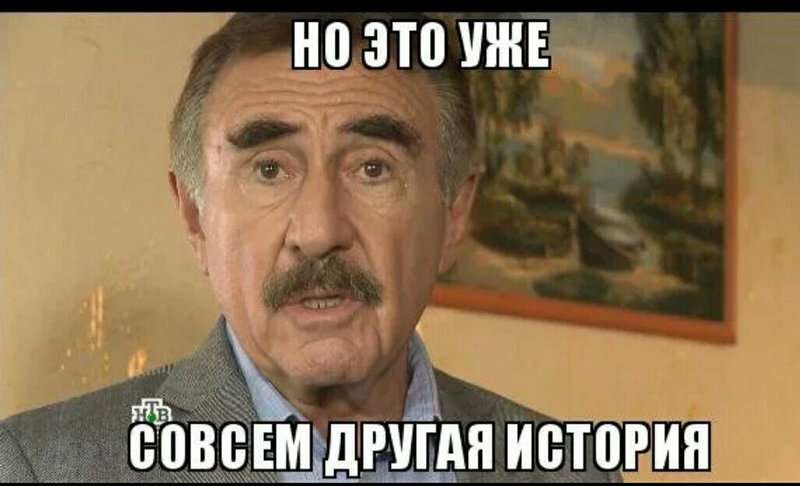 ‹#›
[Speaker Notes: Но какой срок жизни у этой залупы? Как быстро ее забросят и надо будет опять переделывать это говно?]
А что потом?
‹#›
[Speaker Notes: Но какой срок жизни у этой залупы? Как быстро ее забросят и надо будет опять переделывать это говно?]
А что потом?
А потом выгорание!
‹#›
[Speaker Notes: Есть в зале ребята, которые выгорели уже нахуй или, может быть, на грани выгорания?Иди обниму, сладкий.Выгорание пооолная хуйня! Пьют те, кто согласны с этим тезисом!]
А что потом?
А потом выгорание!
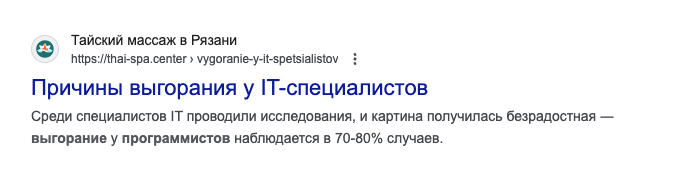 ‹#›
[Speaker Notes: Не комментируй мем  Просто разогнать, что проблема выгорания не только в ИТ и не только в ИТ.О выгорании говорят везде, даже Тайский массаж в Рязани озабочен выгоранием айтишников.Это реальный гугл-запрос на тему “выгорание программиста”, третий пункт в гугле)]
А что потом?
А потом выгорание!
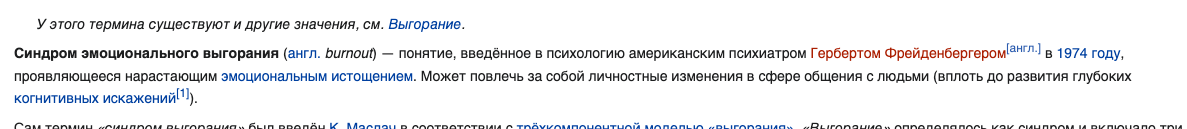 ‹#›
[Speaker Notes: Выгорание это когда твой энтузиазм подугас, кажется, что вокруг какие-то долбоебы, ты начинаешь агриться снихуя, твоя продуктивность стремится к нулю]
А в чем причина?
А их несколько:
‹#›
[Speaker Notes: Мы делали проект, его запустили. Да, два года прошло, через очко и боль. Нас поливали грязью, дедлайны постоянно менялись и в конце-концов мы выгорели. А почему? А в чем причина?]
А в чем причина?
А их несколько:
Хуевый менеджмент;
‹#›
[Speaker Notes: Менеджеры же нихуя толком не понимают в программировании, даже те менеджеры, которые вышли из фуллтайм программирования.Им кажется - да хуйня, я бы это за раз-два сделал. У менеджеров есть свои KPI продуктивности и опасно, когда это переходит в культ.Уже готово? Почему не готово? Когда будет готово? Нахуй таких менеджеров, согласны?]
А в чем причина?
А их несколько:
Хуевый менеджмент;
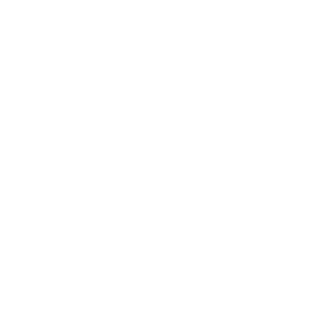 Про токсичную продуктивность:
‹#›
[Speaker Notes: У такой хуйни даже есть свой термин - “Токсичная продуктивность”. По ссылке из ку-ар-кода есть интересная статья об этом феномене.Вкратце - токсичная продуктивность это когда у тебя вечная тревога за свой продукт, невозможность по-настоящему расслабиться, чувство вины за продукт ну и выгорание, конечно.]
А в чем причина?
А их несколько:
Хуевый менеджмент;
Бесполезная работа;
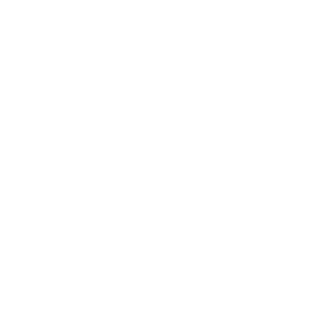 Про бесполезную работу:
‹#›
[Speaker Notes: Ещё одна важная причина выгорания, которую часто недооценивают и которую, к сожалению, зачастую никак нельзя избежать, кроме как с помощью увольнения.

Есть мнение, что до 90% всей работы в IT-индустрии фундаментально не имеет смысла, а единственная причина её делать — это заработать деньги, больше ничего. 

В России работа ради денег происходит у 83% людей, я охуел, когда смотрел статистику - это пиздец товарищи.

Такая мотивация очень быстро приводит к выгоранию сотрудника, у которого есть совесть и интеллект. 

Это вот типа нашего продукта - все его делают, но до конца никто не понимает для кого и зачем, и кто это начал, и какой итог должен быть… Но продолжают служить культу, потому что надо делать дело для успешного успеха, как же иначе? Таков путь ©. 

Аналогичная ситуация в большинстве компаний, где сотрудники делают совершенно ненужную работу, ненавидя заказчиков, клиентов, пользователей и начальство. Никто не помнит и не знает, зачем это всё…]
А в чем причина?
А их несколько:
Хуевый менеджмент;
Бесполезная работа;
Вечные дедлайны;
‹#›
[Speaker Notes: В целом, это связано с хуевым менеджментом, но часто бывает, что проект сам по себе живет в вечной стадии “ща-ща надо тут поднапрячься и потом отдохнем” или “ой, тут срочная задача прилетела, надо вчера”. Как же это заебывает, когда это происходит, ебучие планировщики нахуй. Кому-то может просто нравится играть в эту охуенную игру и вечно все не успевать, чтобы потом всех обвинять в причинах неуспеха. Хуй знает.]
А как бороться?
‹#›
Мне платят деньги
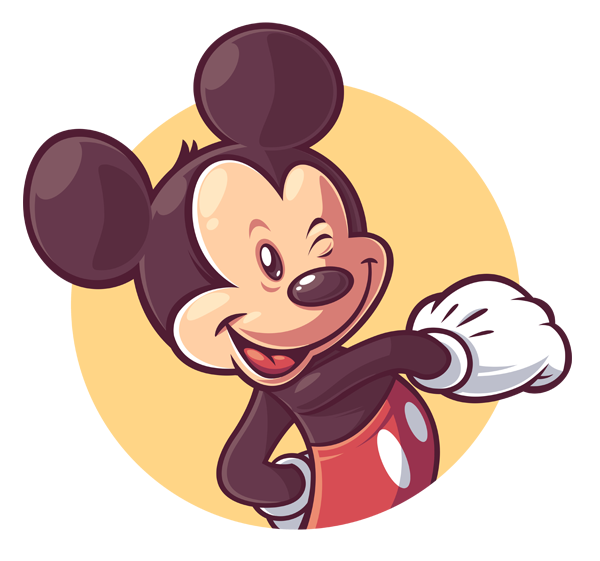 ‹#›
[Speaker Notes: Притча первая - “Мне платят деньги”.

ПОИНТ - работа ради работы за деньги это и так выгорание. Не хотите делать - не делайте. В последствии рано или поздно эта работа для тебя закончится, разными путями. 

В целом мы же все работаем за деньги, верно? Сейчас пьют те, кто работает работу за деньги! Это нормально. Это то, что держит нас всех в первые минуты/месяцы/годы работы. Сидишь, привыкаешь к проекту. Да, там не идеальная архитектура, да есть проблемы с процессами, да есть куча бесполезной работы, но:
Первородное решение всех ваших морально-этических проблем это просто вспомнить, что вы устраивались на работу решать проблемы людей с помощью кода. Компании нужен код, мне нужны деньги. Я пишу код - вы мне платите. Если что-то надо будет постоянно переделывать - надо будет постоянно писать код, значит есть работа, значит есть деньги]
Мне платят деньги х2
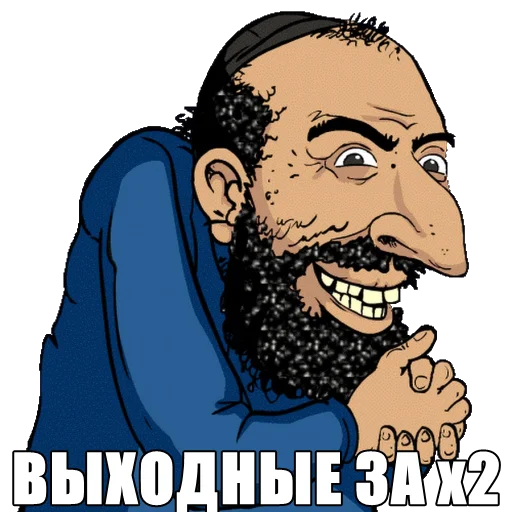 ‹#›
[Speaker Notes: А если в компании есть охуенная политика переработок, то вы вообще в шоколаде

Так что первое решение - просто забейте хуй и зарабатывайте деньги, иначе зачем это все.]
Качайте харды
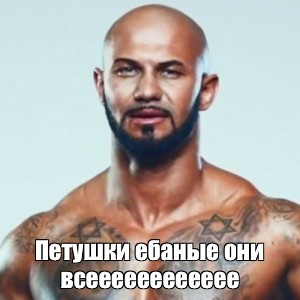 ‹#›
[Speaker Notes: Если вы просекли, что проект постоянно будет как говно в воде, требования будут постоянно меняться, а баги неизбежны, то тогда самое время взять самую новую технологию ИКС, которая есть в вашем контуре  и затащить на проект. Плюсы - качаешься как специалист, используешь современные подходы и практикиМинусы - ты работаешь в команде]
Пиши, страдай,
 i’m gonna die
‹#›
[Speaker Notes: Ну конечно можно просто взять и продолжить переживать за проект, вечно страдать и ходить по мукам ебучих продактов. Но нахуй оно надо?]
Встать на сторону зла
Нет кода - нет проблем
‹#›
Встать на сторону зла
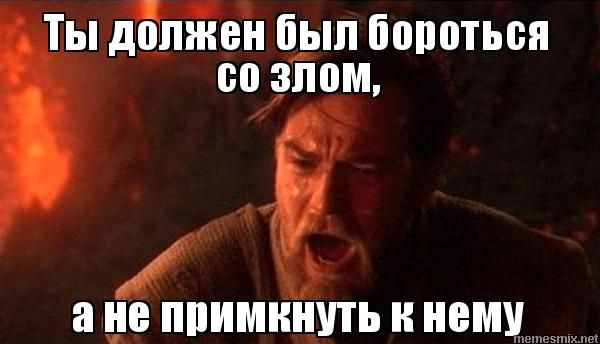 ‹#›
[Speaker Notes: Конечно можно еще хуяк и пойти в бизнес - стать, например, продактом. Можно хуевым, но лучше нет. Но как в анектоде - есть нюансы.]
Перестаньте заниматься хуйнёй
‹#›
[Speaker Notes: Не нравится что-то? Выбрось это! Научись делегировать! Хуйня для тебя? Для другого - охуенная возможность.]
Начните заниматься хуйнёй!
‹#›
Начните заниматься хуйнёй!
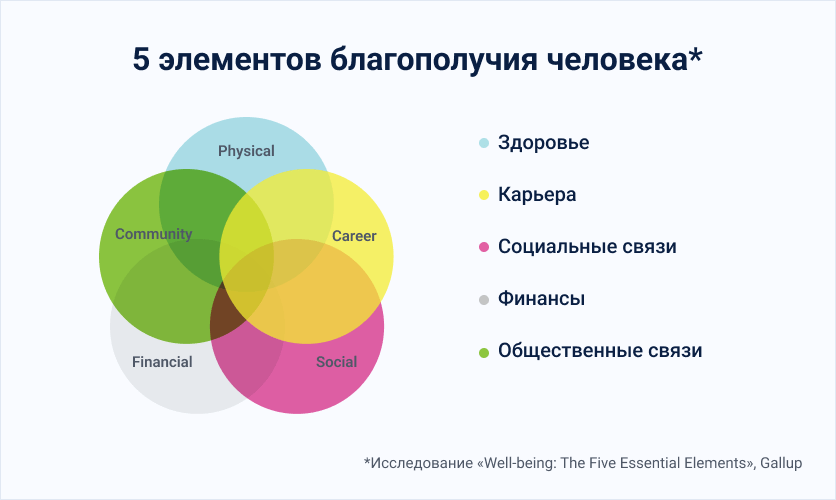 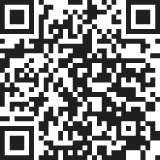 ‹#›
[Speaker Notes: Узнайте, почему пиво бывает разное;
Узнайте, почему кофе/чай бывает разный;
Программируй в удовольствие, а не из-за принуждения;

Чем больше интересных, разнообразных занятий — тем лучше баланс и меньше риск выгорания.]
Заботиться о Себе!
‹#›
ФиналОчка
‹#›
ФиналОчка
Жить проектом - подумай десять раз, надо ли оно нахуй?;
‹#›
[Speaker Notes: Надо работать для жизни, а не жить на работе;
Не закапывайся, говори - разработка это двухсторонняя связь;
Если ты понимаешь, что тебя заебало - ливай нахуй, это знак;
Ворк-лайф-кайф-бэлэнс. WORK HARD, RELAX HARDER;]
ФиналОчка
Жить проектом - подумай десять раз, надо ли оно нахуй?;
Ты человек - у тебя есть ресурс, не забывай об этом;
‹#›
[Speaker Notes: Надо работать для жизни, а не жить на работе;
Не закапывайся, говори - разработка это двухсторонняя связь;
Если ты понимаешь, что тебя заебало - ливай нахуй, это знак;
Ворк-лайф-кайф-бэлэнс. WORK HARD, RELAX HARDER;]
ФиналОчка
Жить проектом - подумай десять раз, надо ли оно нахуй?;
Ты человек - у тебя есть ресурс, не забывай об этом;
Средний срок жизни разраба на проекте - 2 года;
‹#›
[Speaker Notes: Надо работать для жизни, а не жить на работе;
Не закапывайся, говори - разработка это двухсторонняя связь;
Если ты понимаешь, что тебя заебало - ливай нахуй, это знак;
Ворк-лайф-кайф-бэлэнс. WORK HARD, RELAX HARDER;]
ФиналОчка
Жить проектом - подумай десять раз, надо ли оно нахуй?;
Ты человек - у тебя есть ресурс, не забывай об этом;
Средний срок жизни разраба на проекте - 2 года;
Работа это работа, работать надо на работе. Не на работе работать не надо;
‹#›
[Speaker Notes: Надо работать для жизни, а не жить на работе;
Не закапывайся, говори - разработка это двухсторонняя связь;
Если ты понимаешь, что тебя заебало - ливай нахуй, это знак;
Ворк-лайф-кайф-бэлэнс. WORK HARD, RELAX HARDER;]
Делаешь хуйню?
‹#›
[Speaker Notes: Если тебе кажется, что ты делаешь хуйню - ПУСТЬ НАЕБНЕТСЯ;]
Делаешь хуйню?
Места не находит самурай
‹#›
[Speaker Notes: Если тебе кажется, что ты делаешь хуйню - ПУСТЬ НАЕБНЕТСЯ;]
Делаешь хуйню?
ПУСТЬ НАЕБНЁТСЯ
Места не находит самурай
‹#›
[Speaker Notes: Все вместе:]
ПИИИИВОООО
‹#›
КОНТАКТС
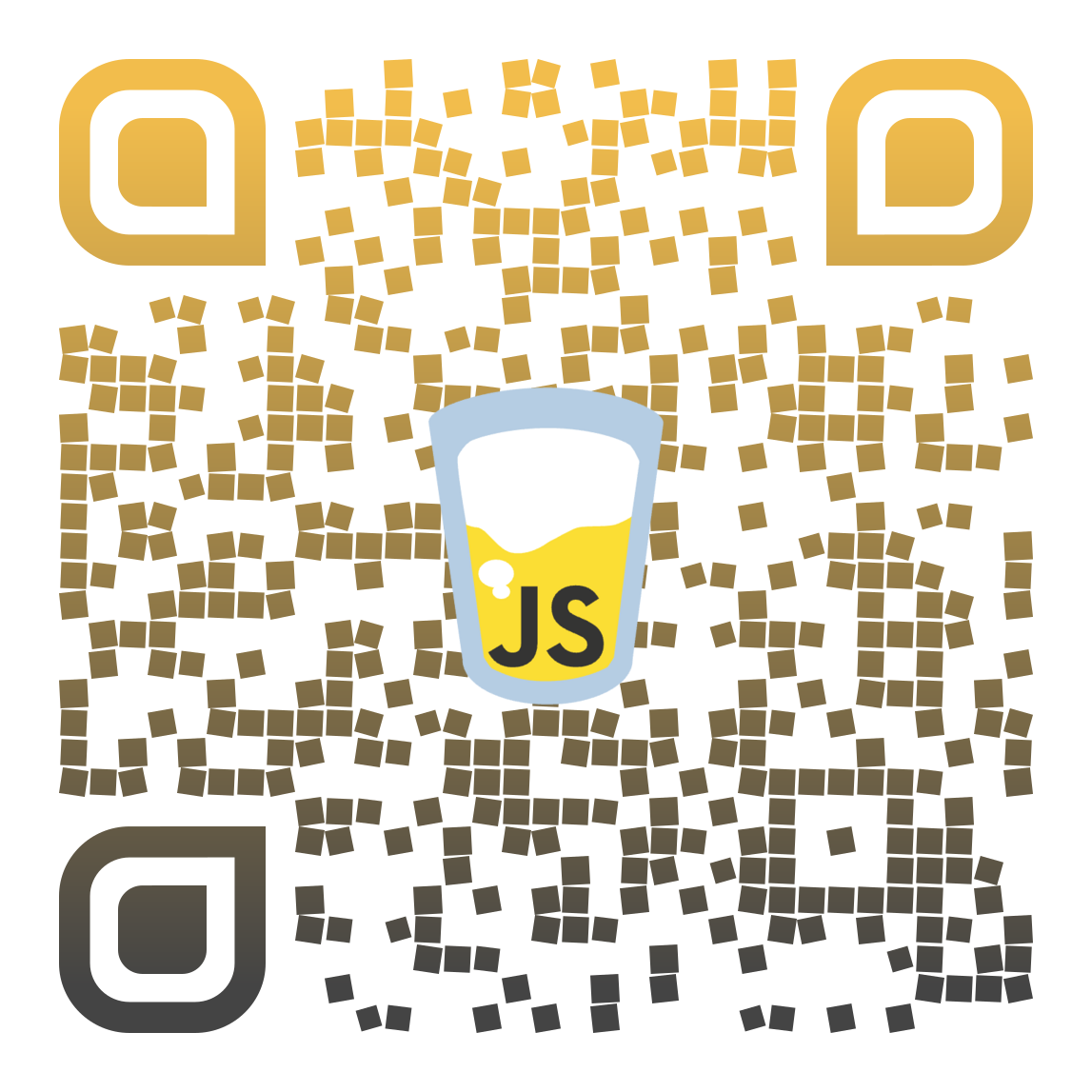 ‹#›